Make faster trading decisions
Microsoft 365 Copilot and Copilot Studio
Extend
Revenue generation
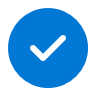 Value benefit
KPIs impacted
Cost savings
Increase revenue
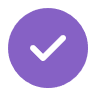 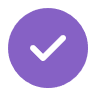 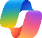 Copilot1
Uncover market insights
Support decision making
Risk assessment
The risk manager asks Copilot to conduct a counterparty credit risk assessment of [company] using trustworthy external regulator databases. Include analysis from the company’s last five annual reports, as well as mitigation strategies. Format the results in a table.
A trader asks a Copilot Studio Agent to collect insights about current commodities trading in energy. The agent is designed to only use trustworthy market sources like EIA, WoodMac, and Energy Intelligence.
After collecting market insights, the Trader asks Copilot to create a short-term market outlook report that includes data commentary and a market sentiment analysis.
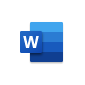 Copilot in Word
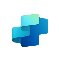 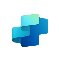 Copilot Agent3
+ Connection to Trading Resources
Copilot Agent3
+ Connection to Market Data
Benefits: Access market data to help summarize current and historical prices of key energy commodities including factors driving price changes like projections of future supply and demand.
Benefits: Copilot uses news, expert commentary and analysis on market movements to generate a market sentiment analysis and a short-term outlook.
Benefit: Copilot create a table providing a clear and organized view of the counterparty credit risk assessment, to quickly understand the company's financial health, regulatory compliance, and potential risks
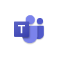 Copilot in Teams
Contract review
Draft settlement contract
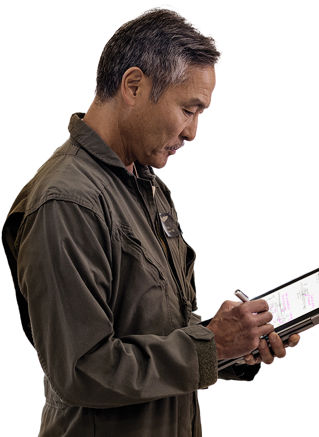 After the settlement contract review meeting, use the recap to understand the key items discussed in the meeting and then ask Copilot in Teams to create a meeting report with a list of all contract updates required
Draft a trade settlement contract based on previous templates and include information pulled from emails, presentations, and other documents
Benefit: Generate a first draft quickly using previous contracts to ensure consistency and compliance with internal and legal standard. Use, relevant emails between the parties involved and other documents that might contain specific terms agreed upon, negotiation points, and key decisions
Benefit: Create a formal meeting minutes in a format that you specify with items such as an attendance list, action items, disagreements, and key points.
1Access Copilot at copilot.microsoft.com or the Microsoft Copilot mobile app and set toggle to “Web”.
2Access Business Chat at copilot.microsoft.com, the Microsoft Copilot mobile app, or the Copilot app in Teams, and set toggle to “Work”.
3Copilot agents allow Microsoft 365 Copilot to access your company-specific apps. In the past this would have required an API call to get data from a system of record.
The content in this example scenario is for demonstration purposes only. You should evaluate how Copilot aligns with your organization’s business processes, regulatory requirements, and responsible AI principles.